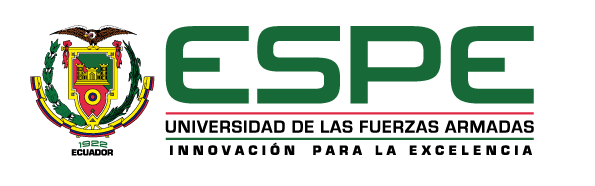 VICERRECTORADO DE INVESTIGACIÓN INNOVACIÓN Y TRANSFERENCIA DE TECNOLOGÍACENTRO DE POSTGRADOMAESTRÍA EN DOCENCIA UNIVERSITARIA XX
TEMA: “EFICACIA DE LA APLICACIÓN POR PARTE DE LOS DOCENTES DE LOS MODELOS 3D Y PIEZAS ANATÓMICAS EN EL RENDIMIENTO ACADÉMICO DE LOS ESTUDIANTES DEL PRIMER SEMESTRE DE LA CARRERA DE OBSTETRICIA, PERÍODO ACADÉMICO 2019”
AUTOR:  CHUQUIMARCA MENDIZABAL JEAN MICHEL

DIRECTOR:  Dr. DIEGO MARCILLO
SANGOLQUÍ
2020
AGENDA
PLANTEAMIENTO Y FORMULACIÓN DEL PROBLEMA
JUSTIFICACIÓN E IMPORTANCIA
OBJETIVO GENERAL
OBJETIVOS ESPECÍFICOS
FUNDAMENTACIÓN TEÓRICA
FODA
DESARROLLO DE LA PROPUESTA
RESULTADOS
CONCLUSIONES
LÍNEA DE TRABAJO FUTURO
Objetivo General
Determinar la eficacia de la aplicación de los modelos 3D y piezas anatómicas en el rendimiento académico de los estudiantes de primer semestre de la carrera de obstetricia año 2020.
Objetivos Específicos
Evaluar el rendimiento académico de los estudiantes de primer semestre de la carrera de obstetricia del periodo académico 2020.
Aplicar los modelos 3D y piezas anatómicas con el fin de mejorar el rendimiento académico de los estudiantes de primer semestre de la carrera de obstetricia en el año 2020.
Determinar el rendimiento académico de los estudiantes de primer semestre de la carrera de obstetricia del periodo académico 2020 después de la aplicación de los modelos 3D y piezas anatómicas.
DESARROLLO DE LA PROPUESTA
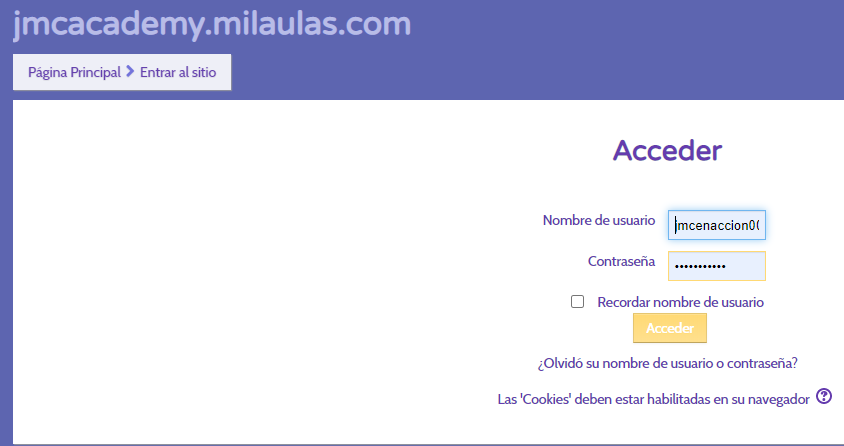 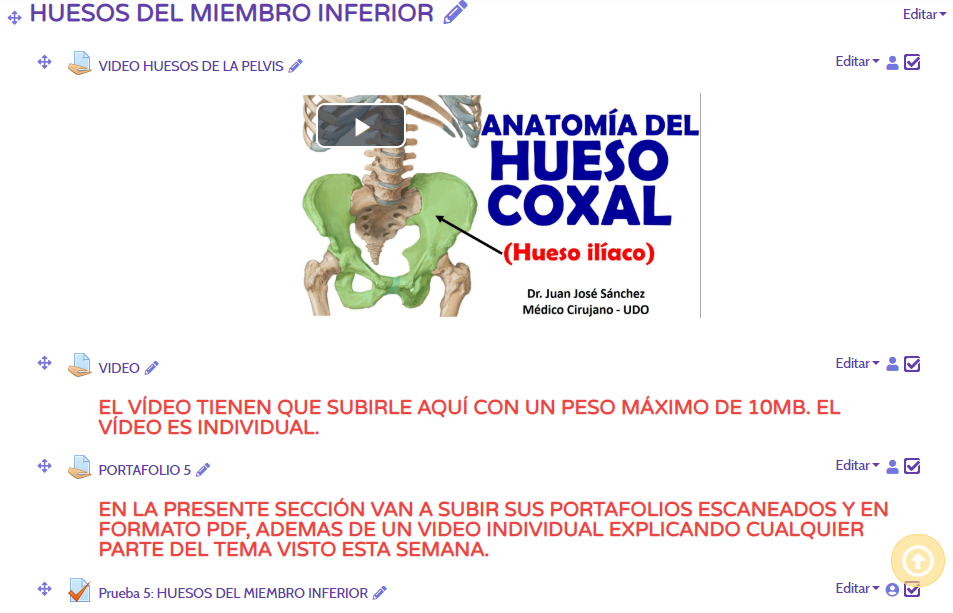 Resultados del grupo control y experimental.
Conclusiones
Línea de trabajo futuro
Puesto que la propuesta obtuvo resultados positivos, sería plausible que la estrategia se replique en otras asignaturas, con la gran variedad de simuladores que se tiene en el mercado actualmente se lo podría incorporar a otras materias preclínicas.
GRACIAS POR SU ATENCIÓN